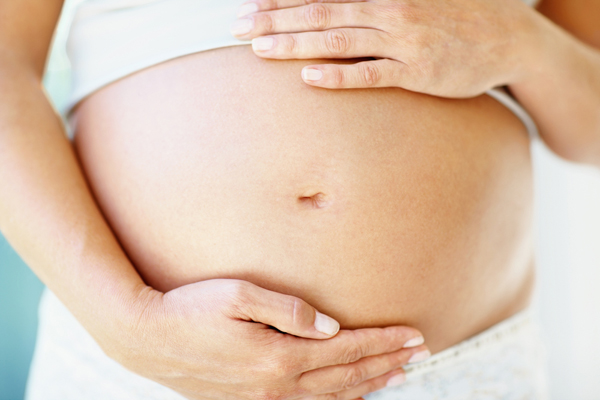 Celebrate the life you are growing
Preparing your body by easing your mind
2 Night Format
Welcome to Childbirth Class
Our goals for class:
Overview of the process of labor and delivery
Connect with your support person
Discover options available for your child’s birth
Book and folder
Introductions
Estimated due date
Doctor
Gender of the baby if you want to share
Anatomy of pregnancy
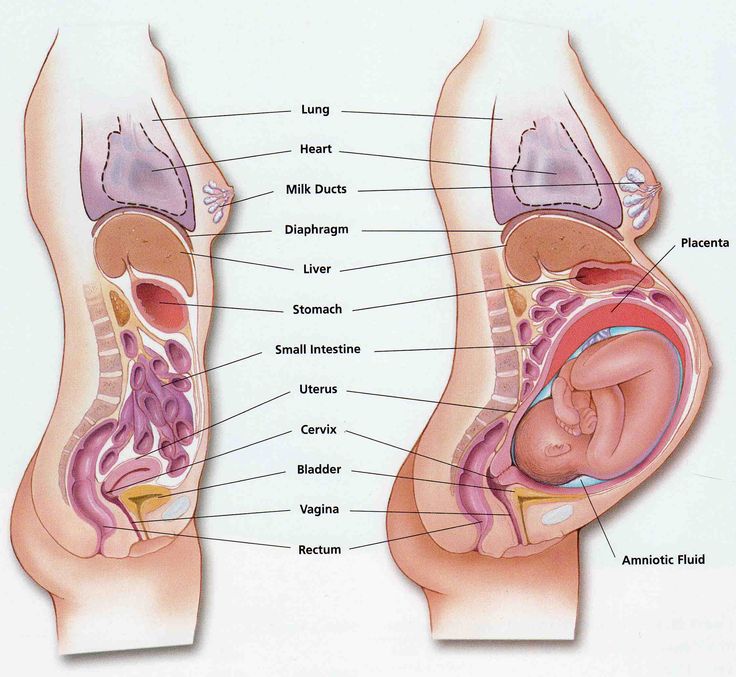 Dilation and effacement
Dilation is measuring the opening of the cervix around the baby’s head. Measured in centimeters from 1- 10.
Effacement is the thinning of the cervix. It is measured in percentages from 0-100 percent.
Station is how far your babies head has descended into your pelvis. -4 is high and +4 is ready to deliver.
How is labor pain different than other pain?
Not caused by injury or illness
Intensifies gradually
Comes and goes
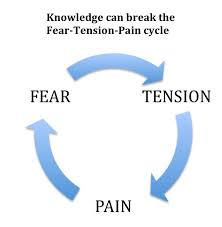 True vs Warm- Up Contractions
Eventually tighten the uterus
Usually cause pressure on lower back or belly
Last longer over time
Become stronger over time
Grow closer together
Do not stop when you change activity
Cause the cervix to thin and open
Tighten portions of the uterus
Don’t usually cause back pressure
Ease up over time
Lose intensity over time
Have no regular pattern
May stop when you rest or change positions
Do not cause the cervix to change
Timing contractions
Start to start
Smartphone apps
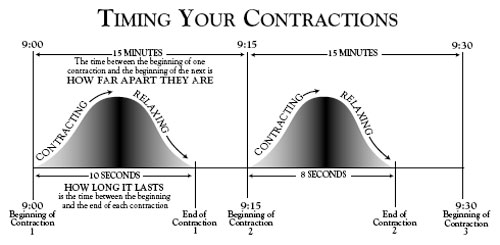 Preterm labor
Contractions
Cramps that feel like your period
Low, dull backache
Pelvic pressure
Change in vaginal discharge
Your water breaks in a trickle or gush

Any signs of labor before 37 weeks, call your provider or hospital!
Labor starts when you and your baby are ready!
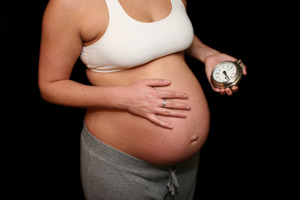 Early labor
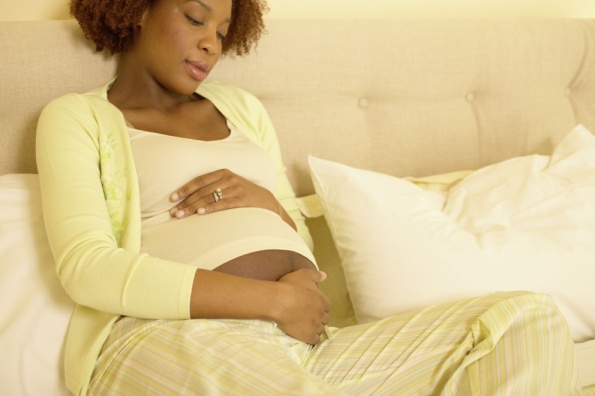 Flu-like symptoms
Menstrual-like cramps
Backache that comes and goes
Mild contractions that become closer together
Diarrhea
Just feeling “off”
Early labor
Have an early labor plan
How to give some comfort to Mom
Popsicle hand massage
Deep, cleansing breath
“Relax” shoulder press
Going to the hospital
When to go
5-1-1 (5 minutes apart, lasting for 1 minute, for 1 hour)
Water breaks
Excessive pain or bleeding
What to do
Call Labor and Delivery at 507-594-2667
Where to go
Enter through the Emergency Department
What to bring
Packing list
When you arrive in your room
You will change into a gown or your laboring clothes
Hep lock or IV
Monitors
Then settle in!
Active labor
Strong contractions with regular progress from 6-8cm
Contractions are 3-5 minutes apart
Labor land
Actively breathing through each contraction
Hot
Often times membranes are ruptured
Usually lasts 3-5 hours
Birth plan for the hospital
Transition
8-10cm
Trembling
Fatigue
Nausea
Mom is more emotional
Contractions are 1-3 minutes apart
Usually lasts about 1 hour
Movement and Positions
Birth ball 
Counter pressure
Hip squeeze
Positions
Movement with and Epidural
Back labor
Relaxation and visualization
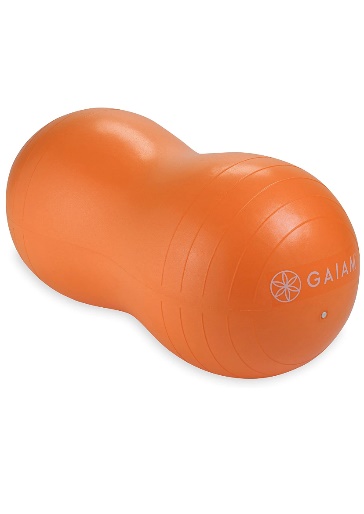 Pushing
Dilated to 10 centimeters
Strong urge with lots of pressure
Relief, excitement
Lots of ice and cold washcloths
Moms need lots of support
“Laboring down”
Pah Pah breathing
Guided pushing
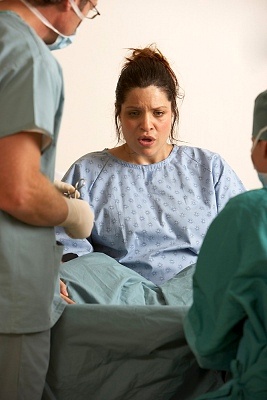 Birth
Your doctor arrives
Cutting the cord
Skin to skin with baby
Delivery of placenta
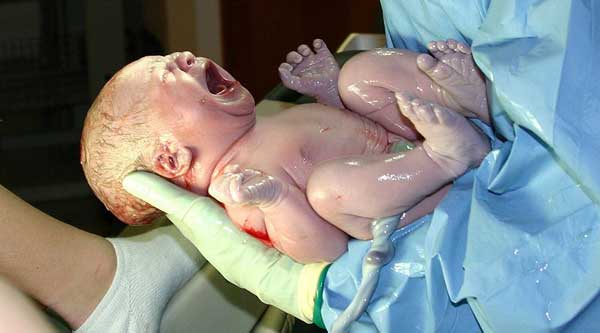 Celebrate your beautiful new baby
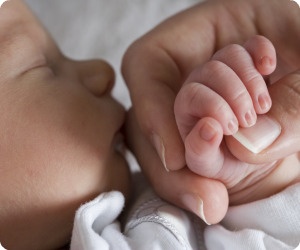 Labor Movie
Hospital Virtual Tour!
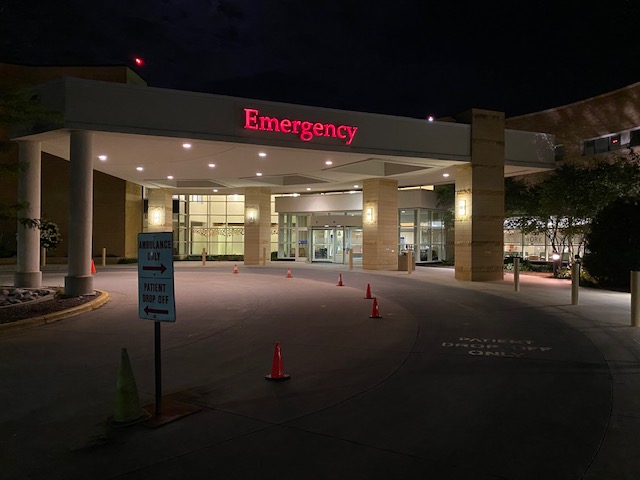 !
Registration Desk
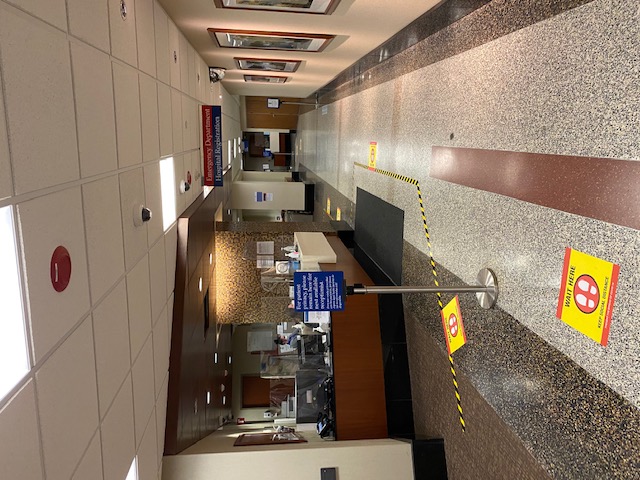 Stop at the desk and give them your name and let them know why you are here (i.e. your water broke, you’re contracting, etc)
Main 5th Floor Nurses Station
ALL Visitors sign in here.
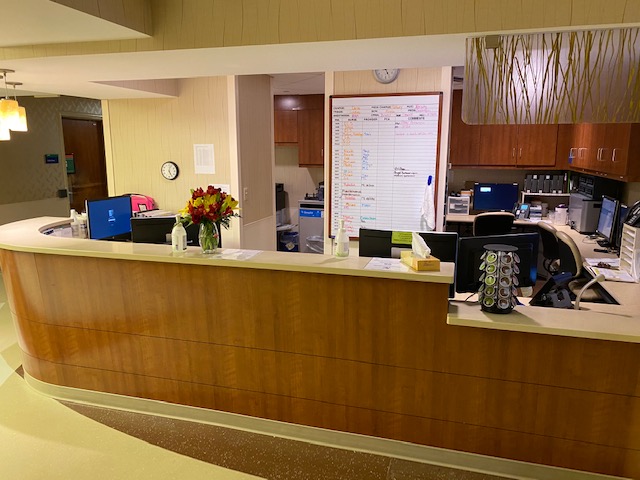 Labor and Delivery Room
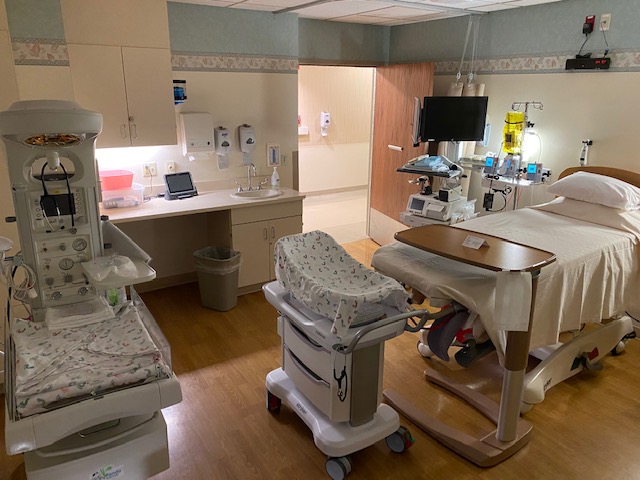 Monitoring
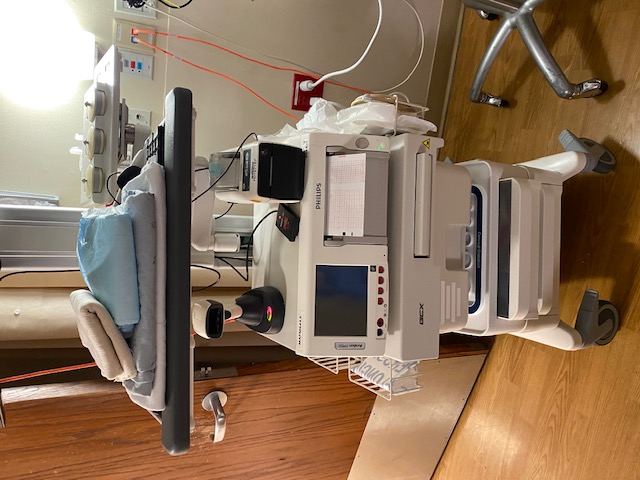 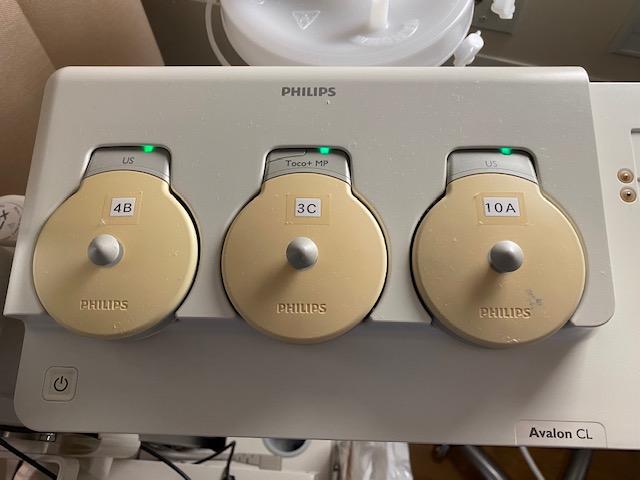 Entrance #3
This entrance can be used during the day, but locks in the evening.
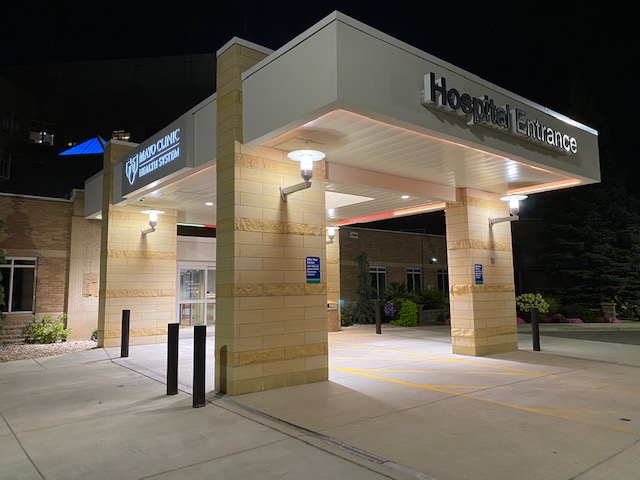 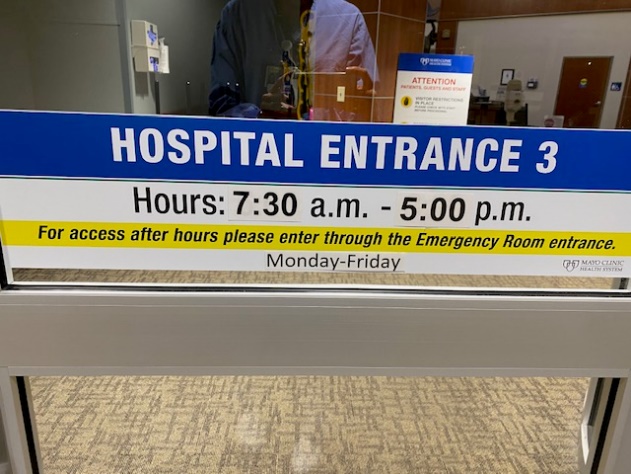 Elevator A
-You will use this elevator to go to/from the floor. 
-You may also use it to visit the cafeteria on 2nd floor or the convenience room on 1st floor.
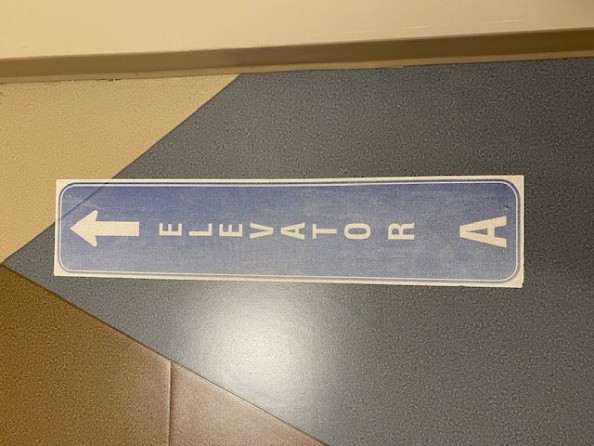 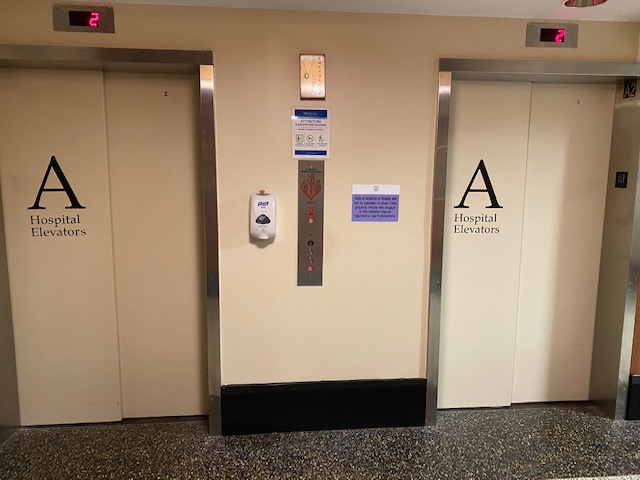